מיצוי זכויותהאוניברסיטה הפתוחה
קצת אודותיי
מגישת תוכנית רדיו המתמחה במימוש זכויות בתאגיד השידור הציבורי, כאן רשת ב' בימים א-ד בשעה 19:00
מרצה בעבודה סוציאלית- אונ' תל אביב, האונ' העברית, ו- Yeshiva University
יועצת למשרדי ממשלה בתחומי הנגשת ידע ומימוש זכויות
הדרכים (הלא) ידועות
היבטים במימוש זכויות בזקנה
סיעוד/ניצולי שואה/השלמת הכנסה/הטבות 
משרד הביטחון- איבה ופגיעות בשירות
נכות כללית/גמלת ילד נכה/שירותים מיוחדים
פטור ממס הכנסה
תאונות עבודה/מחלות מקצוע
קופות חולים- ועדות חריגים
קרנות פנסיה וביטוחים פרטיים
זכויות עובדים ועבודה
מימון לימודים 
הדרכים (הלא) ידועות
היבטים במימוש זכויות בזקנה
סיעוד/ניצולי שואה/השלמת הכנסה/הטבות 
הוצאה לפועל- הסיוע המשפטי!

רפורמת הסיעוד ככלי לצמצום עוני
הטבות נלוות
פנסיה- והשלמת הכנסה
ניצולי שואה- ביטוח סוציאלי, נכי המלחמה בנאצים, הגדלת קצבאות באוצר- גופי סיוע
הדרכים (הלא) ידועות
משרד הביטחון- איבה ופגיעות בשירות
הכרה באירועי איבה- החפיפה מול נכות כללית
מצבים של זכאות כפולה- עבודה/איבה
הדוח הסוציאלי/ מכתב מעו"ס ככלי למיצוי זכויות- סיוע על ידי עובדים סוציאליים
הדרכים (הלא) ידועות- גופי סיוע בחינם
שי"ל
זכות בקלות -    *5922
הסיוע המשפטי משרד המשפטים
עמותות (ילד נכה)- קול הזכויות, יד לילד המיוחד
עמותות (על פי תחום בעיה)
נפגעי איבה
מי מוכר כנפגע פעולות איבה?
נפגע בפיגוע
נפגע במהלך אזעקה בירידה במדרגות
נפגע בפעילות איבה בחו"ל שהייתה מכוונת כלפי ישראלים
נפגע הלם כתוצאה מנפילת קסאם/טיל
החידוש: אין צורך להצביע על אירוע טראומה לאנשים המתגוררים בקו- עימות (טראומה מתמשכת)
מה יכול להיות מוכר כפגיעה בעבודה / בשירות
חוק הנכים- תגמולים ושיקום 1959
בהרבה מקרים, אנחנו פוגשים אנשים שנפגעו בשירותם הצבאי-
מי יוכר כזכאי?
חייל, שוטר או סוהר
צעיר בגיבוש/אימון/מבחנים ליחידות/קד"צ (יש גם מקרים של גדנ"ע)
אדם ששוחרר לפני שנים רבות, אך נפגע בשירותו הצבאי או בעקבות שירותו הצבאי/שירות מילואים

מה לגבי חייל בצבא קבע?
מה יכול להיות מוכר כפגיעה בעבודה / בשירות
חוק הנכים- תגמולים ושיקום 1959
בהרבה מקרים, אנחנו פוגשים אנשים שנפגעו בשירותם הצבאי-
מה מוכר כפגיעה בשירות הצבאי?
פוסט טראומה
פגיעות פיסיות שארעו בשירות או בדרך לבסיס, או כתוצאה מפעילות מבצעית ושיש להן תיעוד ברשומות (חבלה רשומה)
פגיעות שמופיעות לאחר שנים רבות (תקופת חביון) כגון נזקי שמש, ומחלות סרטניות הקשורות בשירות הצבאי או בשירות המילואים
מה יכול להיות מוכר כפגיעה בעבודה / בשירות
פסוריאזיס שהחל בעת שירות בכוחות הביטחון (צה"ל, משטרה, שב"ס).
התקף לב (אוטם בשריר הלב) שהתחרש במהלך שירות.
אירוע מוחי במהלך שירות.
פוסט טראומה (PTSD).
מחלת נפש.
ירידה בשמיעה או טנטון (צפצופים באוזניים) כתוצאה מחשיפה לרעש.
נכות אורתופדית: גב, צוואר, ברך - מיניסקוס, רצועה צולבת, תסמונת התעלה הקרפלית (CTS), קרסול, כתף, וכו'.
חייל שוטר או סוהר אשר נקבעה לו נכות בשיעור של 0%-9% אינו זכאי לדבר.
חייל שוטר או סוהר אשר נקבעה לו דרגת נכות בשיעור של 10%-19% זכאי לתעודת נכה צה"ל, וכן למענק כספי חד פעמי בסכום שבין 46,000 ₪ ל-165,000 ₪, בהתאם לדרגת הנכות. במצב זה, אין זכאות לקבלת טיפולים רפואיים על חשבון משרד הביטחון, שיקום על חשבון משרד הביטחון או הטבות אחרות.
חייל, שוטר או סוהר אשר נקבעה לו דרגת נכות בשיעור 20% ומעלה זכאי לקבל קצבה חודשית, טיפולים רפואיים על חשבון משרד הביטחון, שיקום מקצועי והטבות נוספות.
הדרכים (הלא) ידועות
נכות כללית/גמלת ילד נכה/שירותים מיוחדים
מבחני ההכנסה לנכות
פנסיית נכות ממקומות עבודה
פנסיות ברירת מחדל מול פנסיות בעלות חיתום רפואי
נכות כללית ופנסיות נכות
הכרת הדיסריגרד ושימוש נכון בטבלאות
תביעה באמצעות שירותים מיוחדים
חידושים בגמלאות ילד נכה
נכות כללית:
קצבת נכות כללית היא קצבה חודשית המשולמת למי שעקב נכות גופנית, שכלית או נפשית נפגע או צומצם כושרו להשתכר ב-50% לפחות וכן לעקרת בית שכושרה לתפקד במשק בית נפגע ב-50% לפחות
שירותים מיוחדים- נדרש רק 40% נכות!!!

התהליך:
הכנה והגשת תביעה
וועדה רפואית ותוצאותיה
קביעת דרגת אי כושר או דחיית התביעה
הגשת ערעור על ההחלטה – שיעור אי הכושר או דחייה
אפשרות תביעה חוזרת
הדרכים (הלא) ידועות
תאונות עבודה/מחלות מקצוע/תאונה אישית
קופות חולים- ועדות חריגים
זכויות עובדים ועבודה
אופן לקיחת המידע!
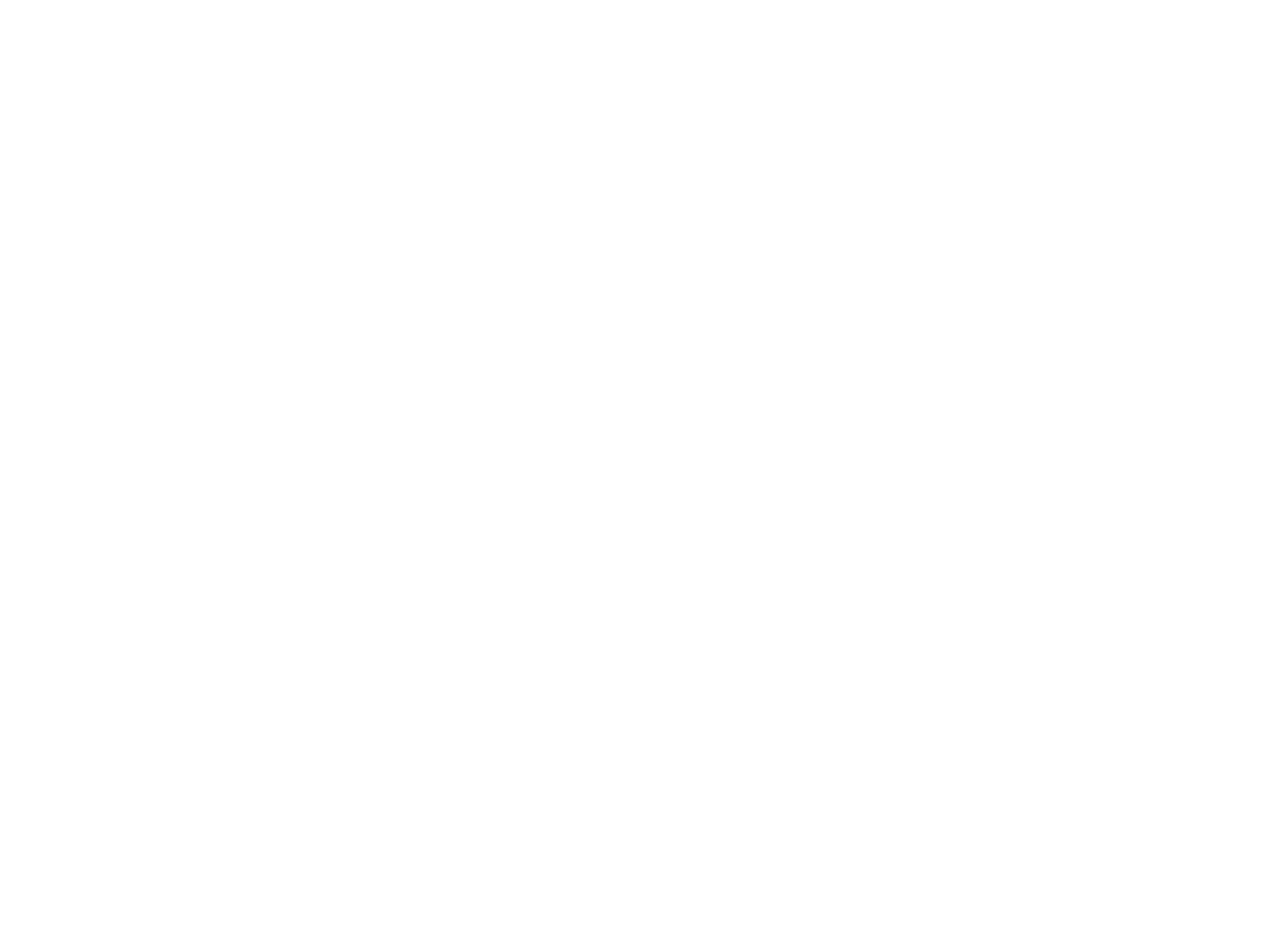 מה יכול להיות מוכר כפגיעה בעבודה / בשירות
תאונות עבודה
פגיעות שהתרחשותן אינה נראית לעין
תאונות שהתרחשותן נראית לעין
מחלות מקצוע
פגיעות נפשיות
ביטוח לאומי- נכות מעבודה
מה יוגדר כתאונת עבודה?
החלקתי במדרגות
כל היום אני עובדת בלחץ עד שחטפתי התקף לב
פונה צרח ואיים עליי, ו- 24 שעות לאחר מכן קיבלתי התקף לב
נפגעתי בתאונת דרכים בדרך לעבודה
נפגעתי בתאונת דרכים לפני שהורדתי את הילד בגן לפני העבודה.
אני חשמלאי והתקנתי גוף תאורה בבית ונפלתי מהסולם
ביטוח לאומי- נכות מעבודה
מה עוד יוגדר כתאונת עבודה?
לאחר מסיבת הפרישה, לקיתי בהתקף לב
זומנתי לשימוע ולאחריו לקיתי בלבי
קיבלתי התקף לב בעבר, אבל לאחר אירוע חריג בעבודה קיבלתי עוד אירוע לבבי
הוכרתי על פגיעה ברגלי הימנית, כתוצאה מפגיעה בעבודה. אבל לאורך השנים החלה הדרדרות ברגלי השמאלית 
החלקתי במדרגות הבניין ביציאה לעבודה בכוננות
מחלות מקצוע/מיקרוטראומה
BCC/SCC- חקלאים, עובדי בניין
פרקינסון- טכנאי שיניים, רופאי שיניים
תסמונת התעלה הקרפלית- אנשי הייטק, מחשב
גידי כתף- מורות
גידים בידיים- טבחים, עובדים פיסיים
פריצות דיסק גב תחתון- מובילים, נהגי מוניות
פריצות דיסק צוואר- עובדי מוסך
צרידות ומיתרי קול- מרצים, מורים
מחלות מקצוע/מיקרוטראומה
אסטמה- אנשים שחשופים לאבק
בעיות בכלי דם- לאנשים שעומדים על הרגליים 		         שעות ארוכות במצב סטטי
ירידה בשמיעה/טינטון- אנשים שעובדים ברעש
טחורים- נהגים מקצועיים
ביטוח לאומי- נכות מעבודה
מה מקבלים?
ממתי? עד מתי?
מבחן הכנסה- אין!
החמרת מצב.
איחוד נכויות.
טיפ לעצמאים
בטחו את עצמכם במקדמות גבוהות הרבה יותר מהכנסתכם בפועל
דאגו לביטוח א.כ.עבודה שיתחיל כבר לאחר חודש או מוקדם ככל הניתן
הדרכים (הלא) ידועות
תאונות עבודה/מחלות מקצוע/תאונה אישית
קופות חולים- ועדות חריגים
זכויות עובדים ועבודה
אופן לקיחת המידע!
מה יכול להיות מוכר כפגיעה בעבודה / בשירות
כיצד מגישים את התביעה?א. פונים למוסד לביטוח לאומיב. המוסד מברר בעצמו מול משרד הביטחון את התביעה
מהן הזכויות של נפגעי פעולות איבה?
תגמולים, טיפולים פסיכולוגיים, טיפולים רפואיים, שיקום, החזר הוצאות למשפחה ועוד. 
מה לגבי התיישנות?
אבטלה
זכאות-
לאחר עבודה של 12 חודשים מתוך 18 חודשים שקדמו לאבטלה ניתן להירשם לראשונה בלשכת התעסוקה עד 3 חודשים מיום הפסקת העבודה
עבודה בחלק מהחודש נחשבת לחודש עבודה מלא
זקנה
גיל הפרישה - גיל הזכאות לפנסיה תעסוקתית
כיום עבור גבר 67 שנים 
עבור אישה - 62 שנים
המשך העסקה עפ"י בקשת העובד – בהחלטה פרטנית של המעסיק
העובד רשאי להתפטר ולקבל פיצויי פיטורין
גיל פרישת החובה של אלמנות צה"ל והורים שכולים הוא 72
גיל פרישת הורה שילדו נפטר מסיבה אחרת  - 71
זקנה
פרישה מוקדמת – גיל 60
הפחתה באחוזי הגמלה
קבלת פנסיה מוקדמת חודשית
פרישה מוקדמת מתחת לגיל הקבוע – בהסכם מיוחד עם המעסיק
מגיל פרישה ניתן לתבוע ולקבל קצבת זיקנה עד גיל הזכאות לקצבת זקנה בהתאם למבחן הכנסות
זקנה והשלמת הכנסה
השלמת הכנסה- גם אם יש מאות אלפי שקלים בבנק
גם אם עובדים ומרוויחים כ- 2500 שח ויותר
גם אם יש פנסיה- דיסריגרד לפנסיה של כ-1300 שח

זכויות והטבות נלוות להשלמת הכנסה- גם בלי לקבל קצבה! החוק הסודי מ2009
הרבה בריאות לכולנו...